Отчет главы администрации о социально – экономическом развитии муниципального образования сельского поселения деревни      Асеньевское за 2020 год
Главная задача работы администрации - исполнение полномочий в соответствии с:
Федеральным законом №131 «Об общих принципах организации местного самоуправления в Российской Федерации»;
Уставом поселения
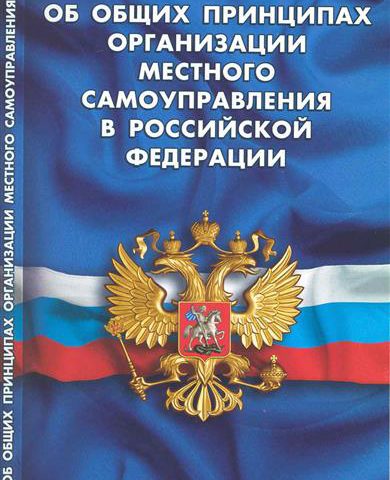 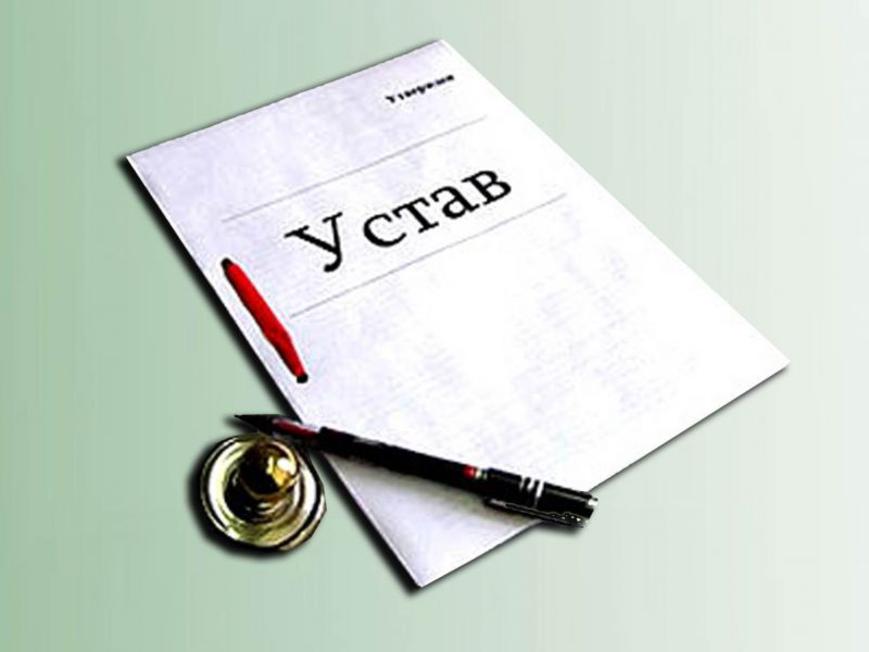 За прошедший год Сельской Думой муниципального образования сельского поселения  деревни Асеньевское
В администрацию поселения за 2020 год поступило 129 обращений граждан :
В ходе работы администрации поселения за 2020 год:
Социально-демографическая ситуация
Жилищно – коммунальное хозяйство
Водоснабжение
Скважина д.Борисово
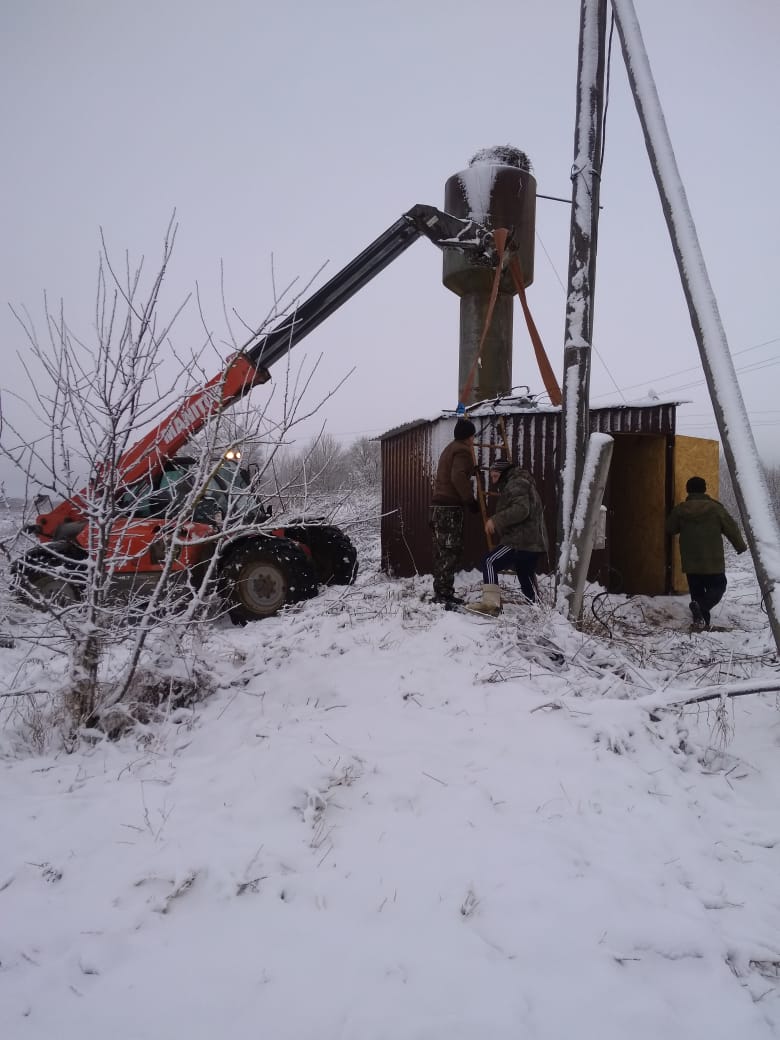 Газификация
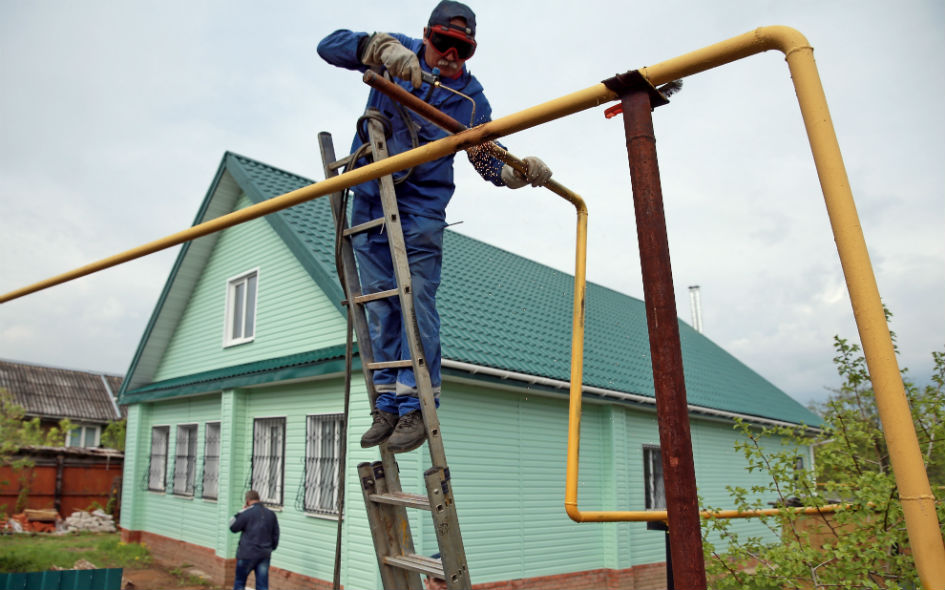 Дорожная сеть
Дорога к братскому захоронению д. Ищеино
Отсыпка дороги в д.Коростелево
Градостроение
Благоустройство
На кладбище д.Серединское была расчищена территория
Проведена акция «Посади дерево Победы»
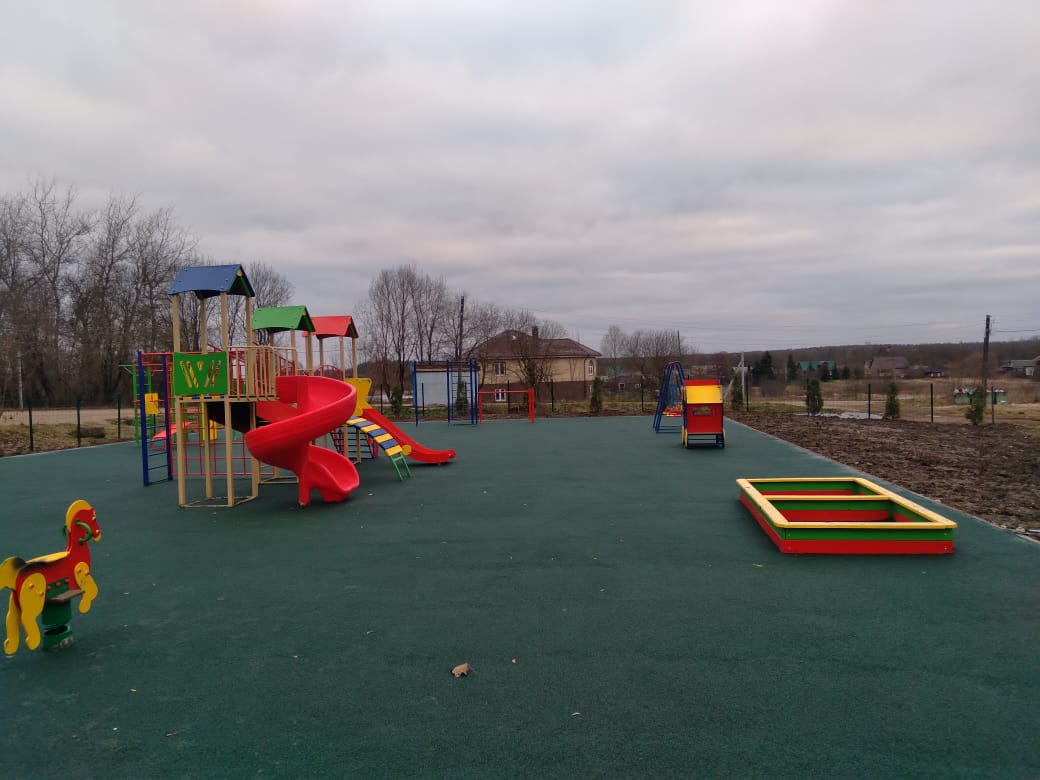 Обустроена детская площадка в деревне Серединское.
Освещение
Сельское хозяйство
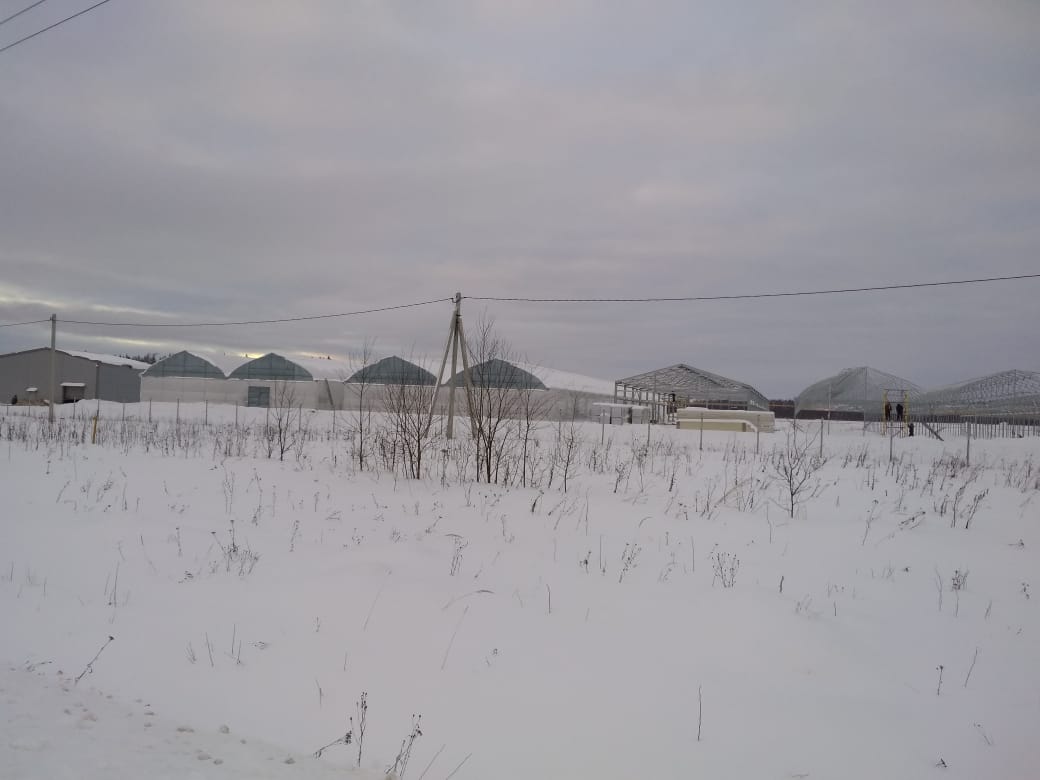 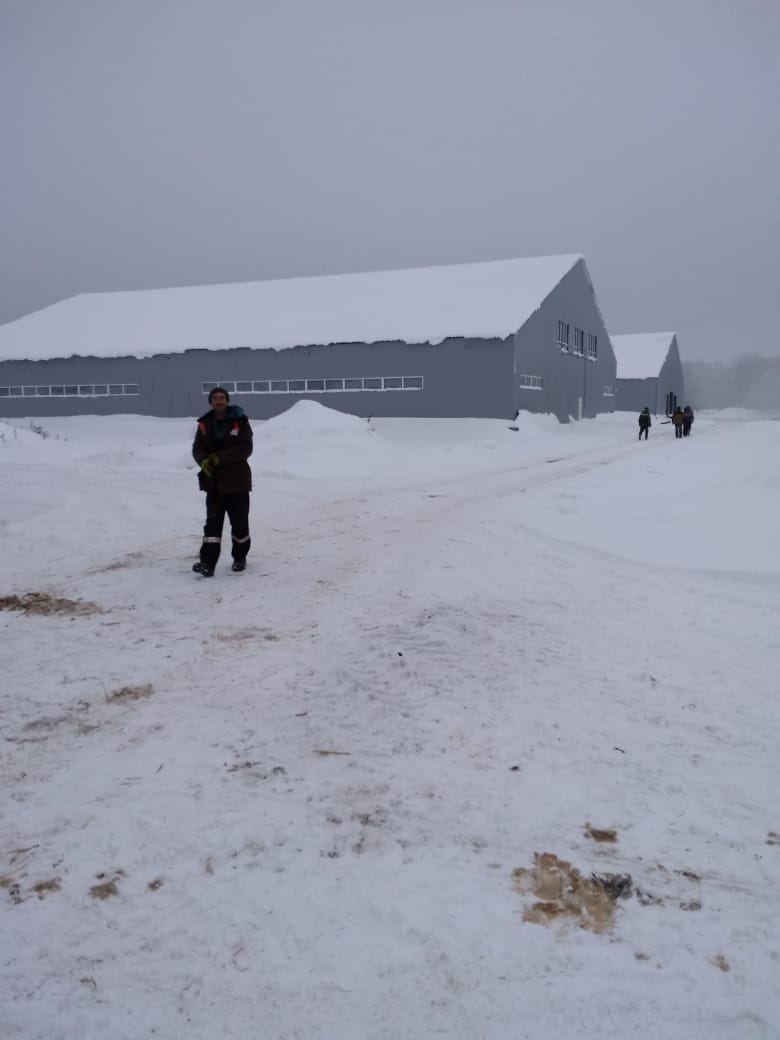 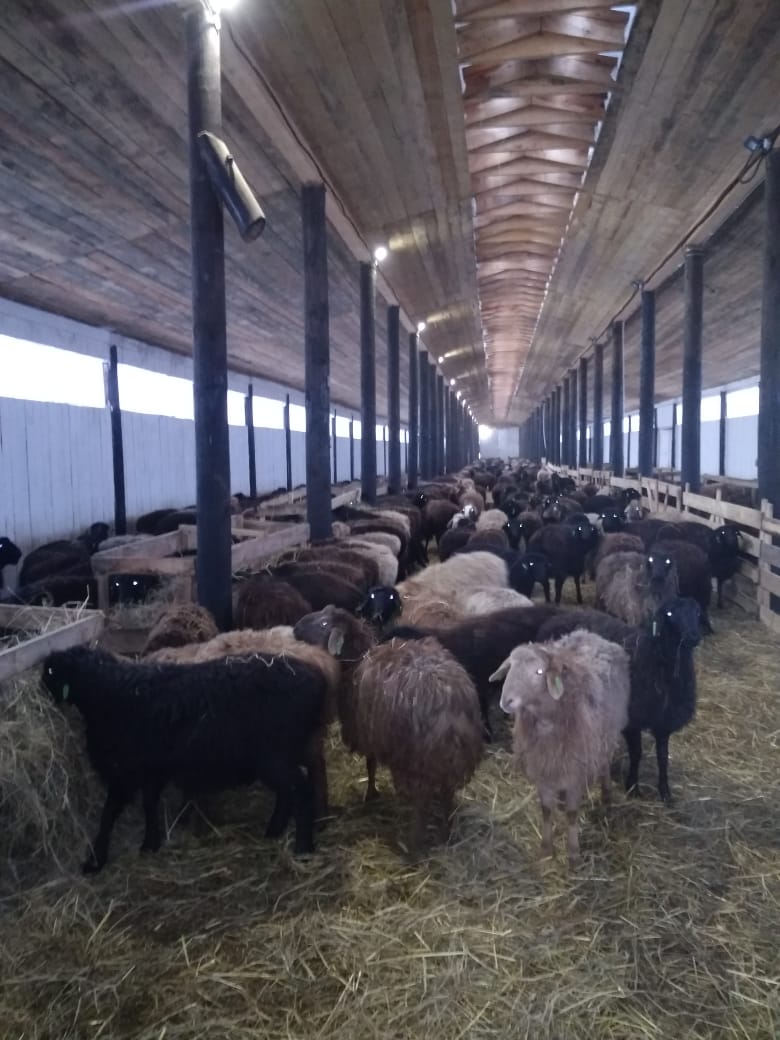 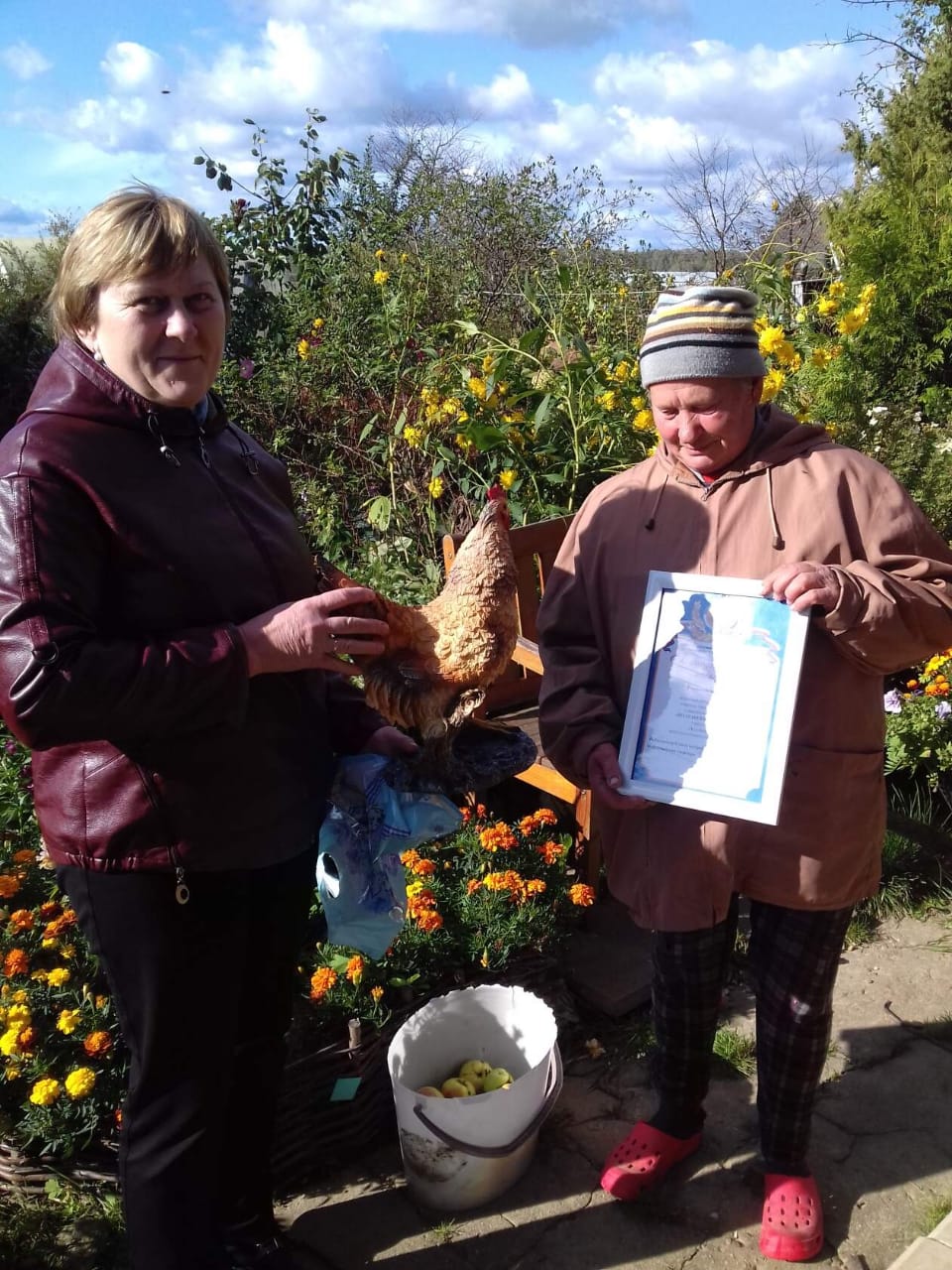 Культура
Празднование Нового 2020 года и Рождества в СДК д.Асеньевское
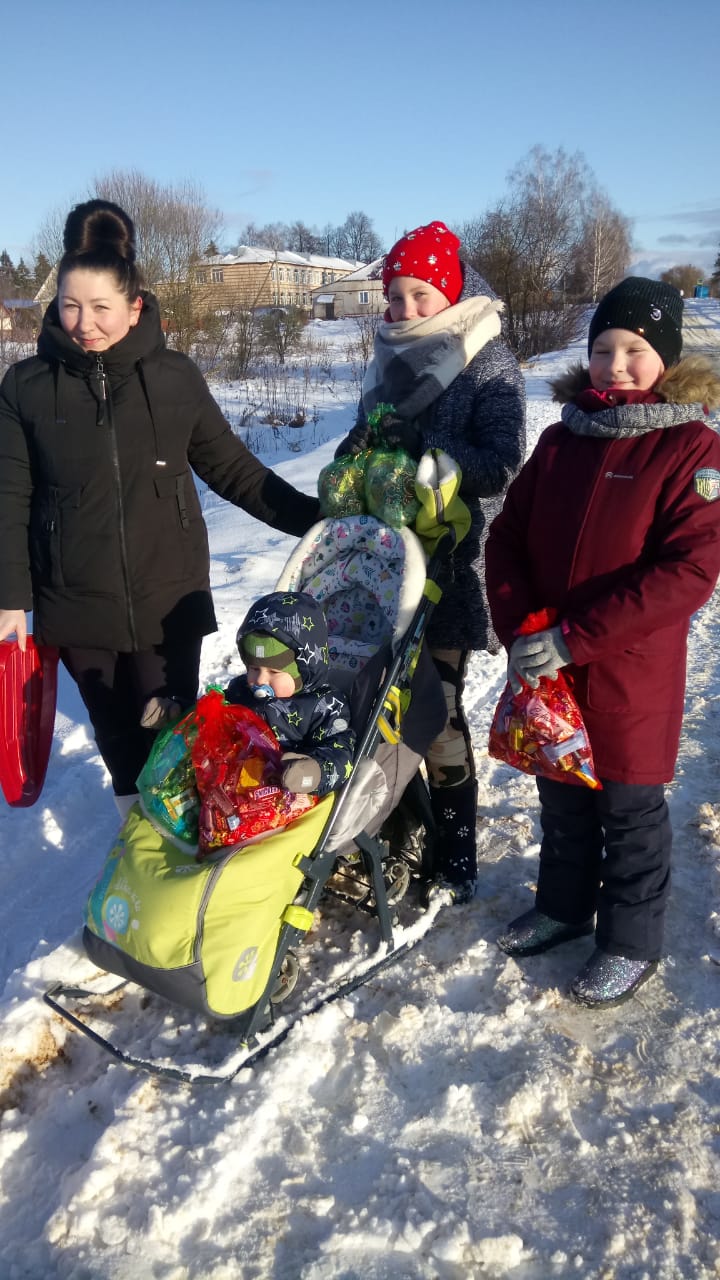 Вручение новогодних подарков детям из многодетным семей и обучающимся в детских садах
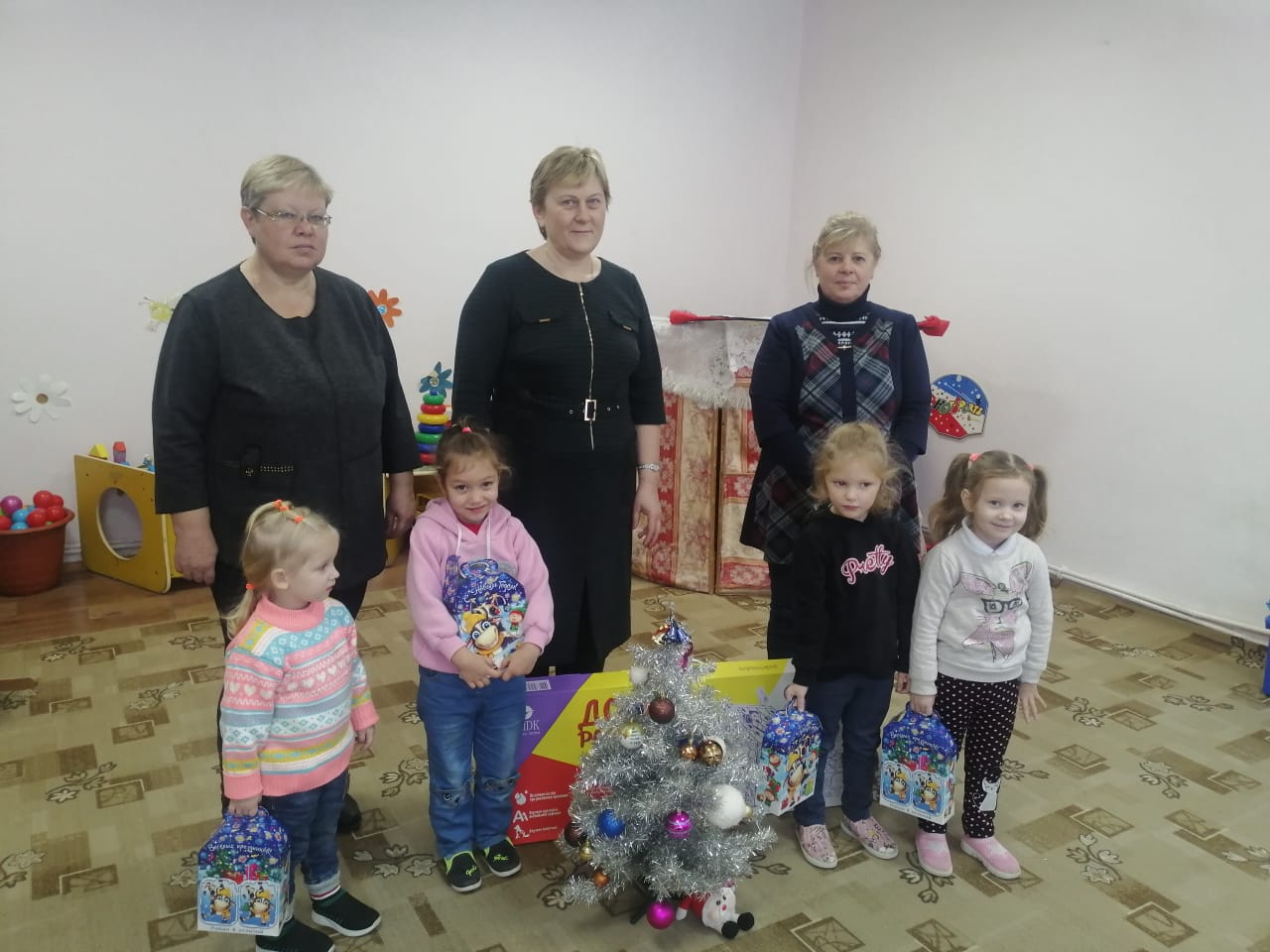 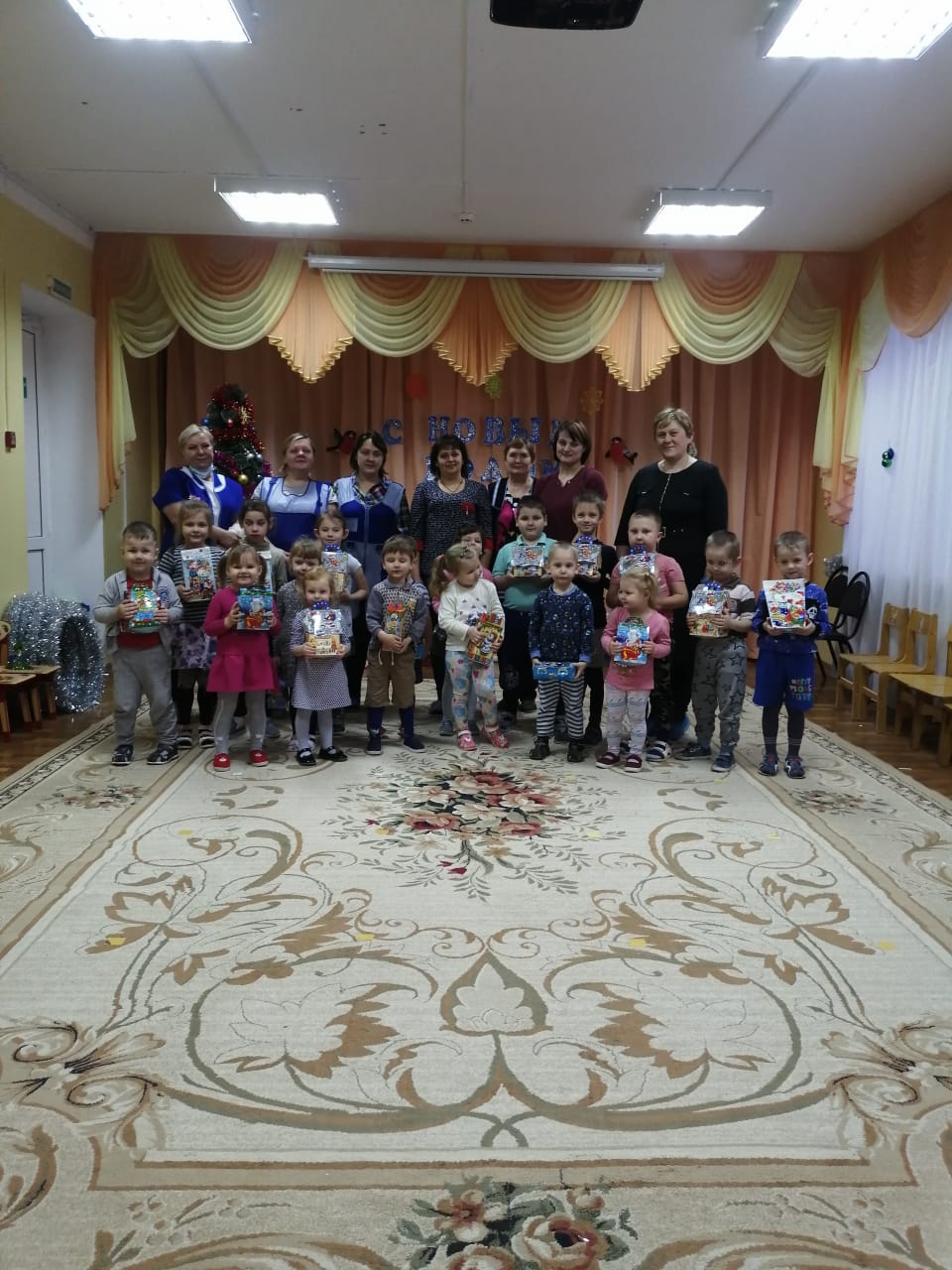 Проведение митинга, посвященного воинам Дзержинцам, на братском захоронении в д.Ищеино
3 декабря- День                   Памяти неизвестного                   солдата
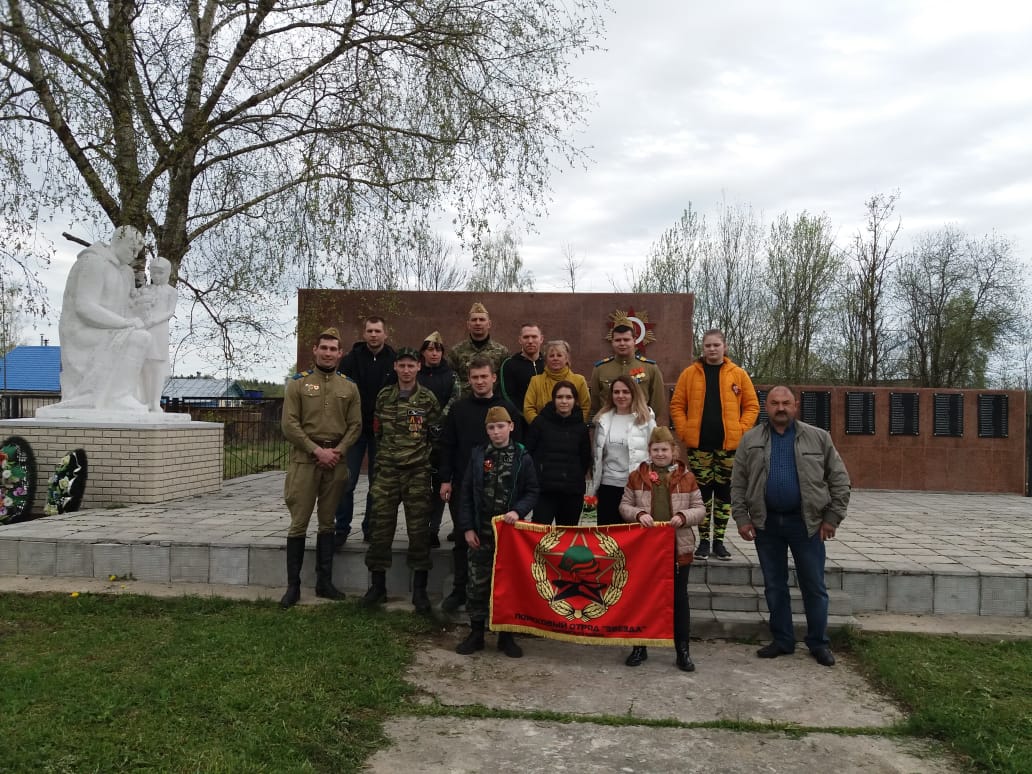 2020 год ознаменовался  75- летием Победы Советского народа в Великой Отечественной войне
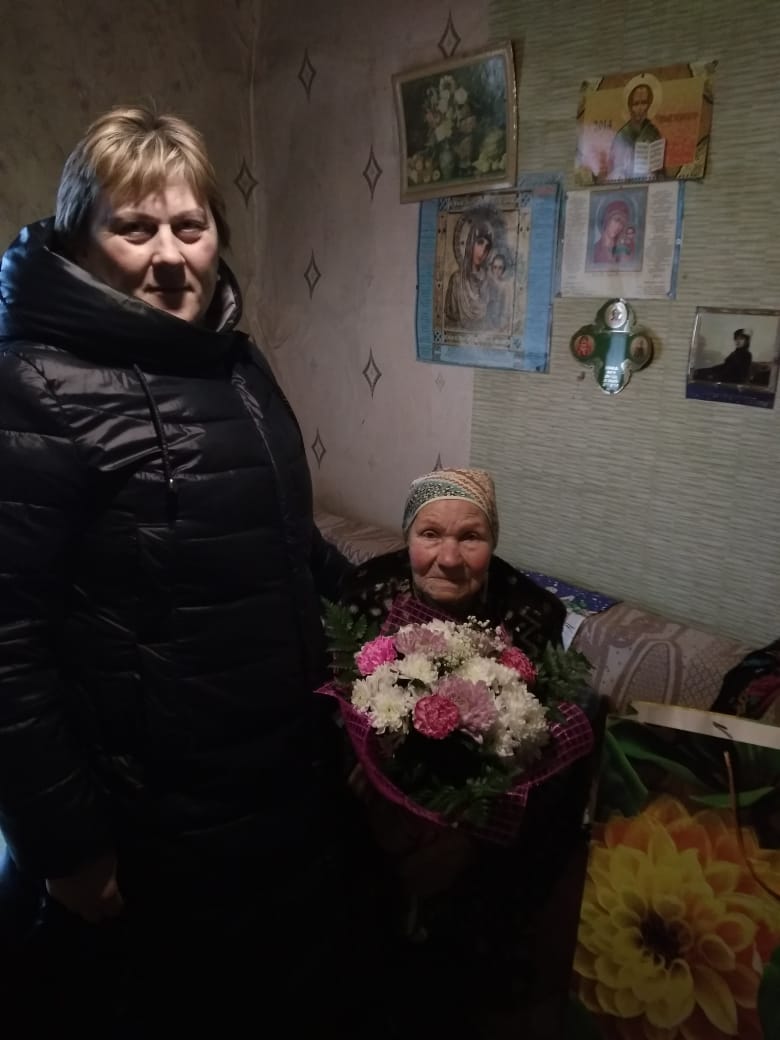 Вручение медалей и подарков ко Дню Победы ветеранам Великой Отечественной войны
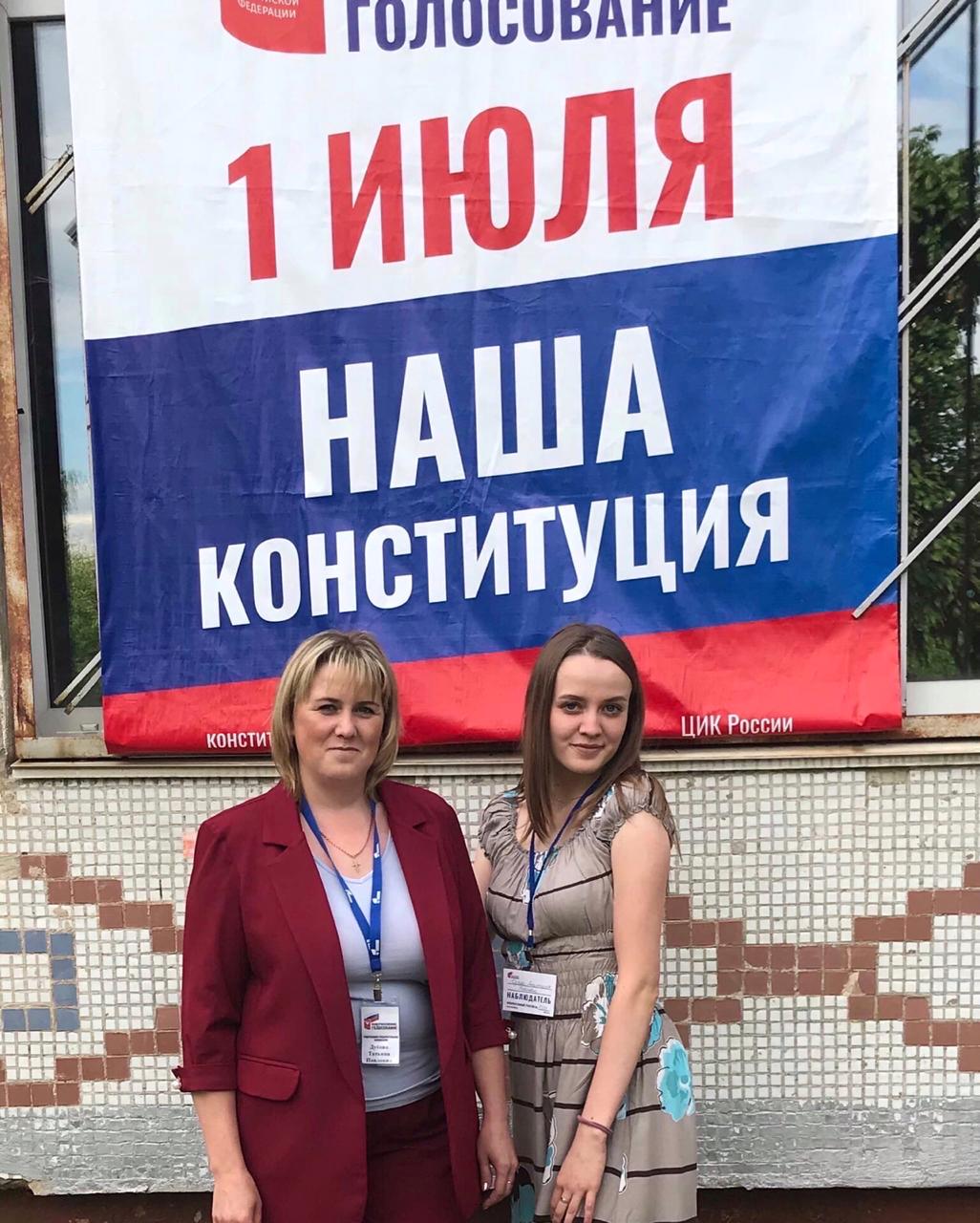 Выборы
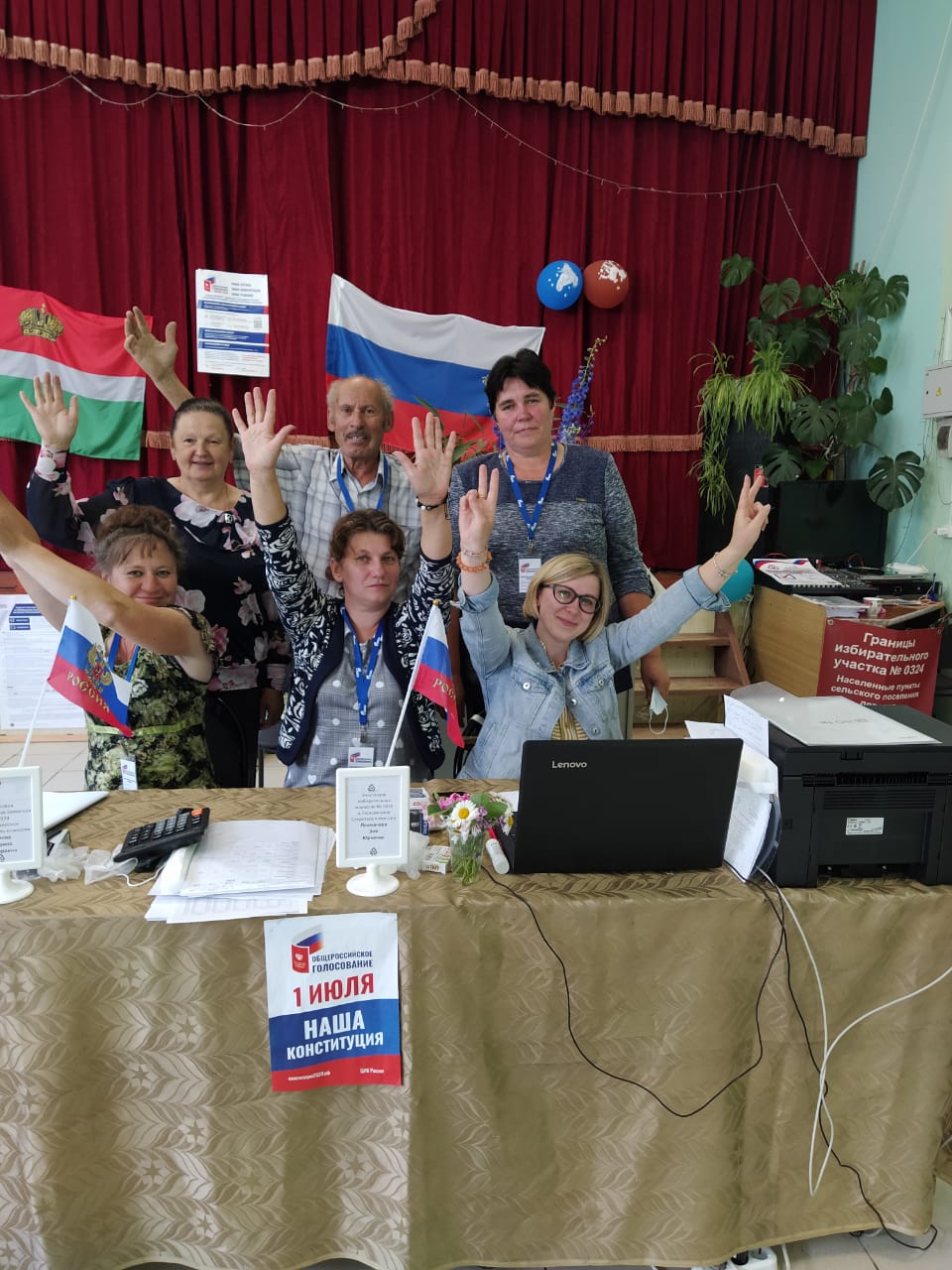 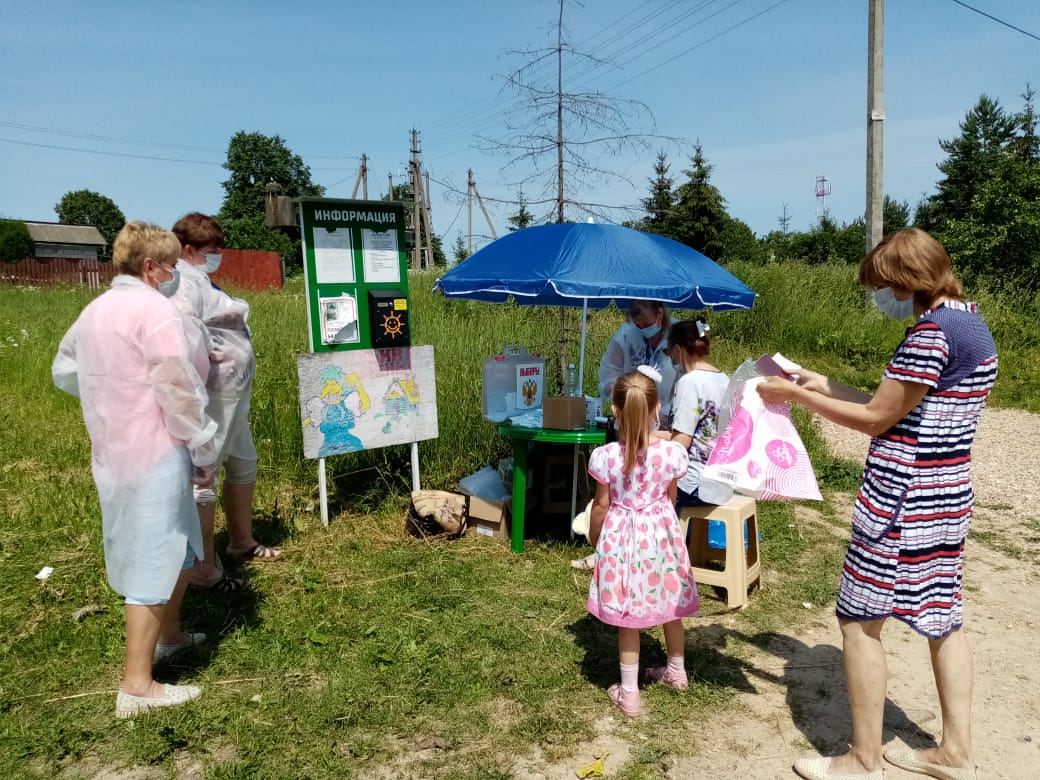 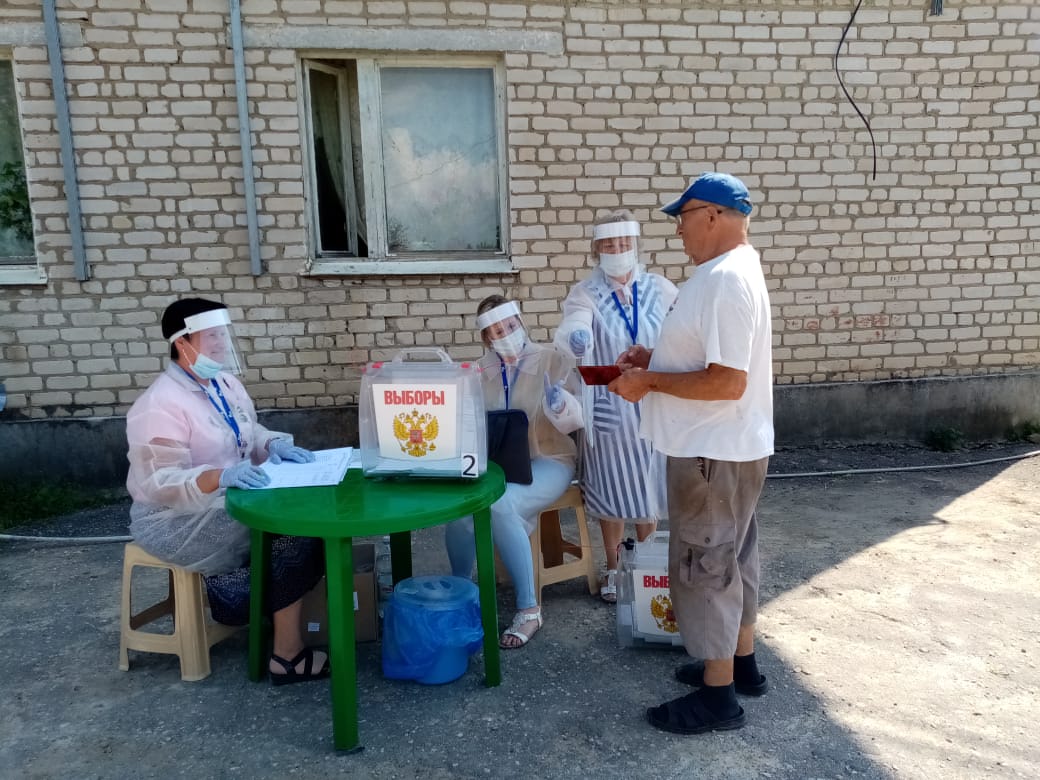 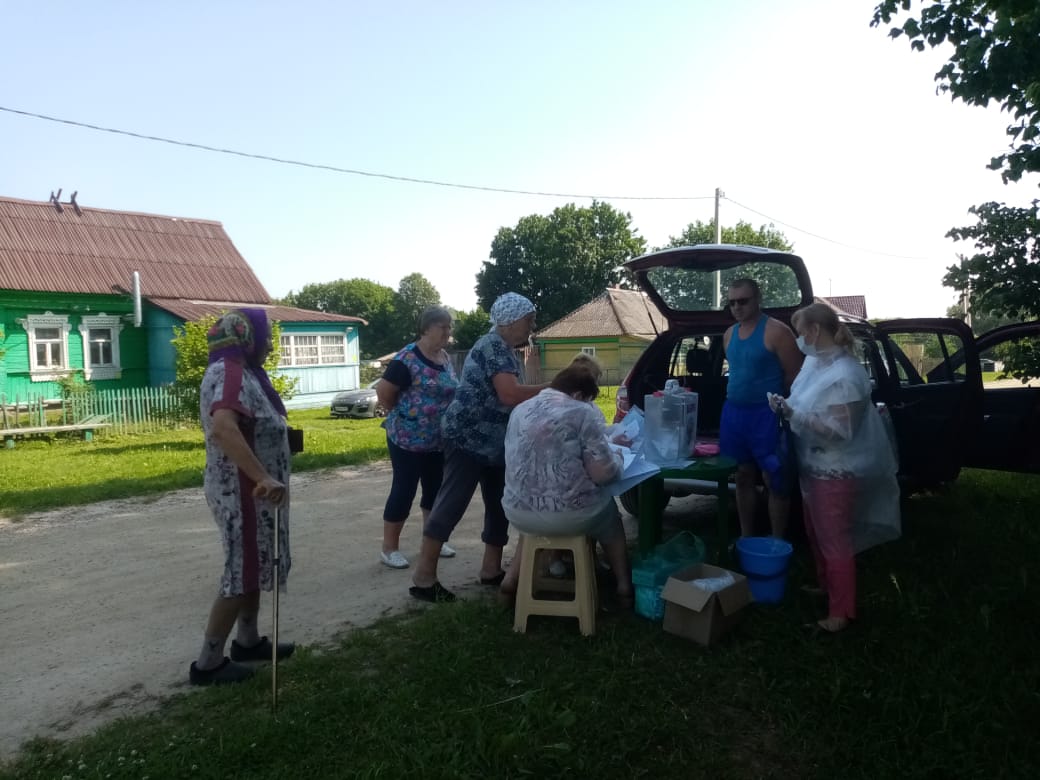 Планы на 2021 год:
Спасибо за внимание!!!